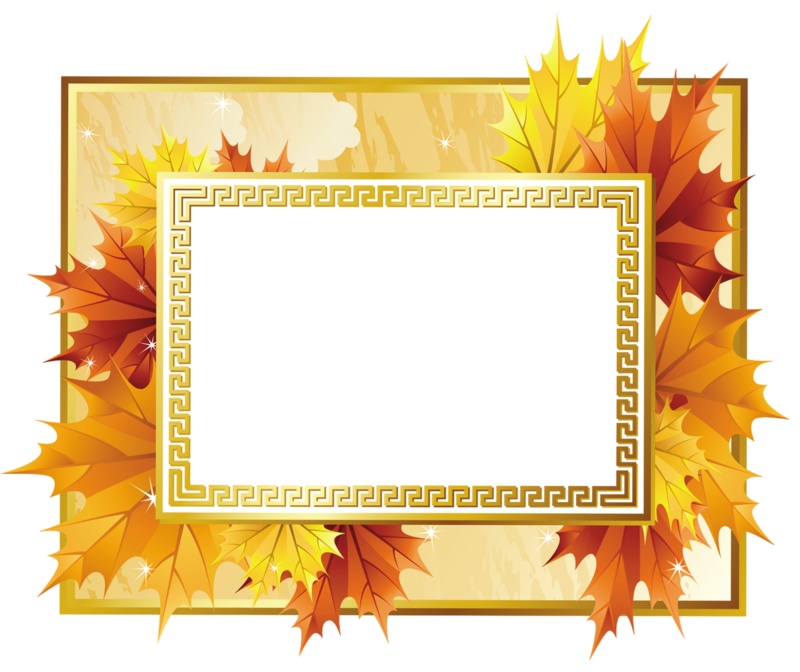 «Осень»
Раз, два, три, четыре, пять, 
(загибаем пальчики, начиная с большого)
Будем листья собирать. 
(сжимаем и разжимаем кулачки)
Листья березы, 
Листья рябины,
Листики тополя,
Листья осины,
Листики дуба мы соберем 
(загибаем пальчики, начиная с большого)
Маме осенний букет отнесем 
 (пальчики «шагают» по столу).
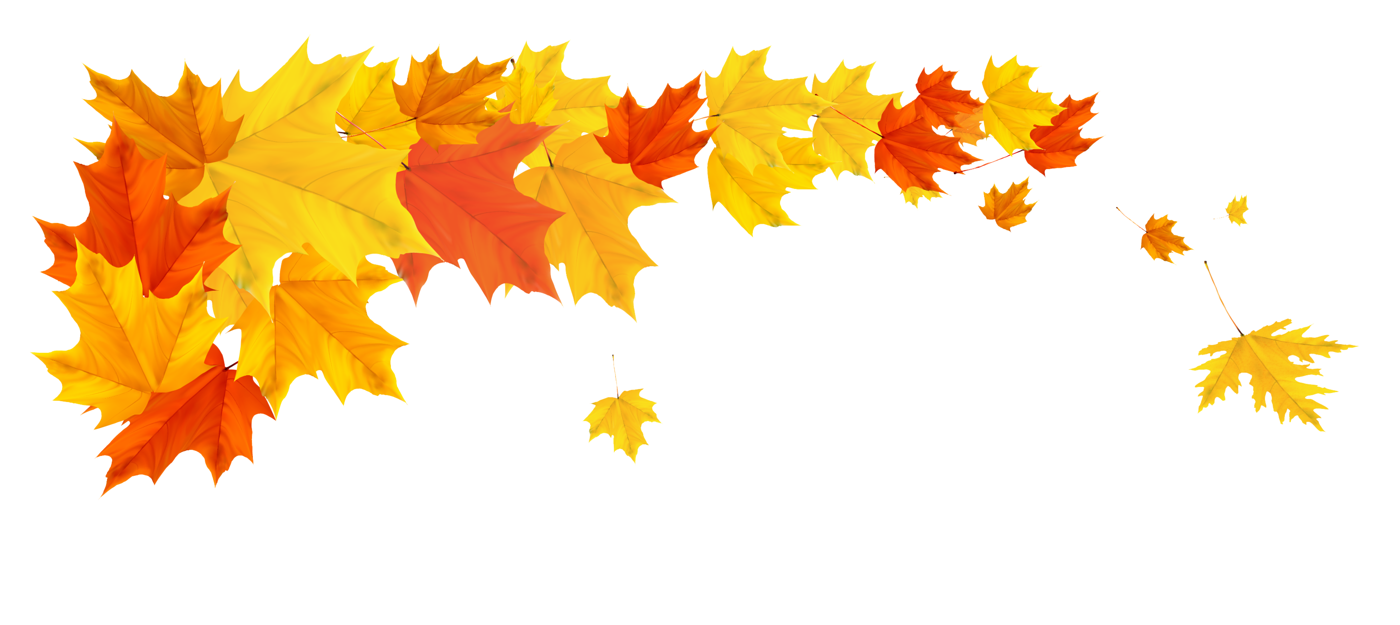 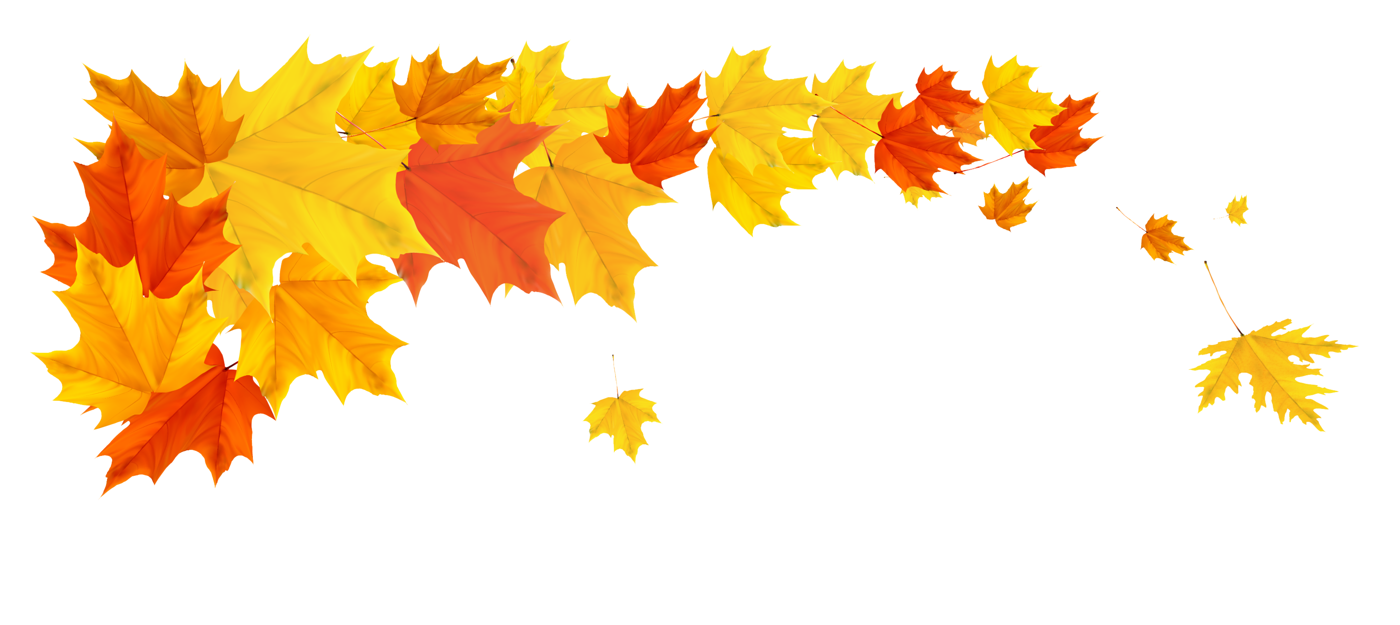 Дети должны знать:                                 Названия осенних месяцев; основные приметы       
                              осени; что происходит с деревьями, как  
                  изменилась трава, значение слова «листопад»; что делают   
    осенью животные и птицы; чем занимаются люди; какие подарки людям принесла осень; почему об осени говорят «золотая».

1. Игра «Назови ласково» (образование существительных с уменьшительно-ласкательными суффиксами)Дождь — дождик, дождичек,… 
(солнце, лужа, дерево, ветер, лист, туча , лес, сад , …)

2. Игра «Скажи со словом "осенний (согласование существительного и прилагательного)Небо (какое?) — осеннее,ветер (какой?) — осенний,аллея (какая?) — осенняя.(солнце, туча, дождь, цветы, лес, погода, сапоги, день, утро, пальто)

3. Игра «Назови, какая погода?» (образование качественных прилагательных)Какая погода бывает осенью, если идет дождь? — дождливая,... дует ветер — ветреная,(если пасмурно — …, если сыро — …, если хмуро —…, если ясно —…., если солнечно —…)
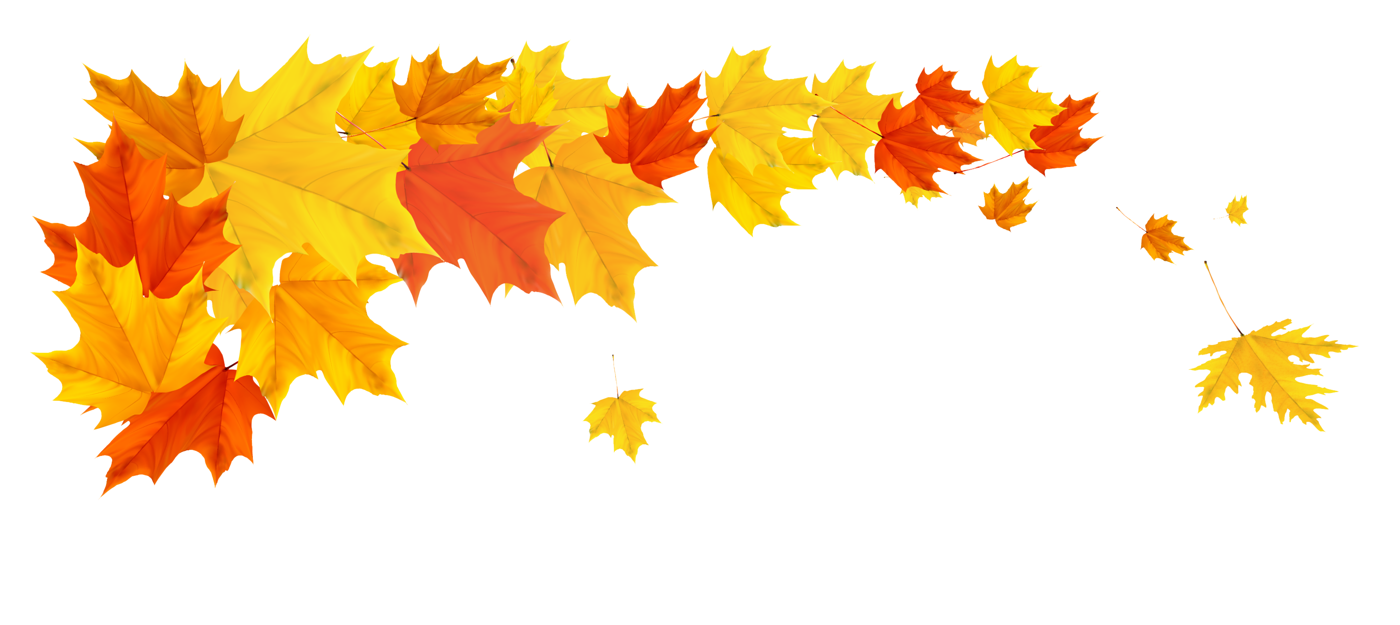 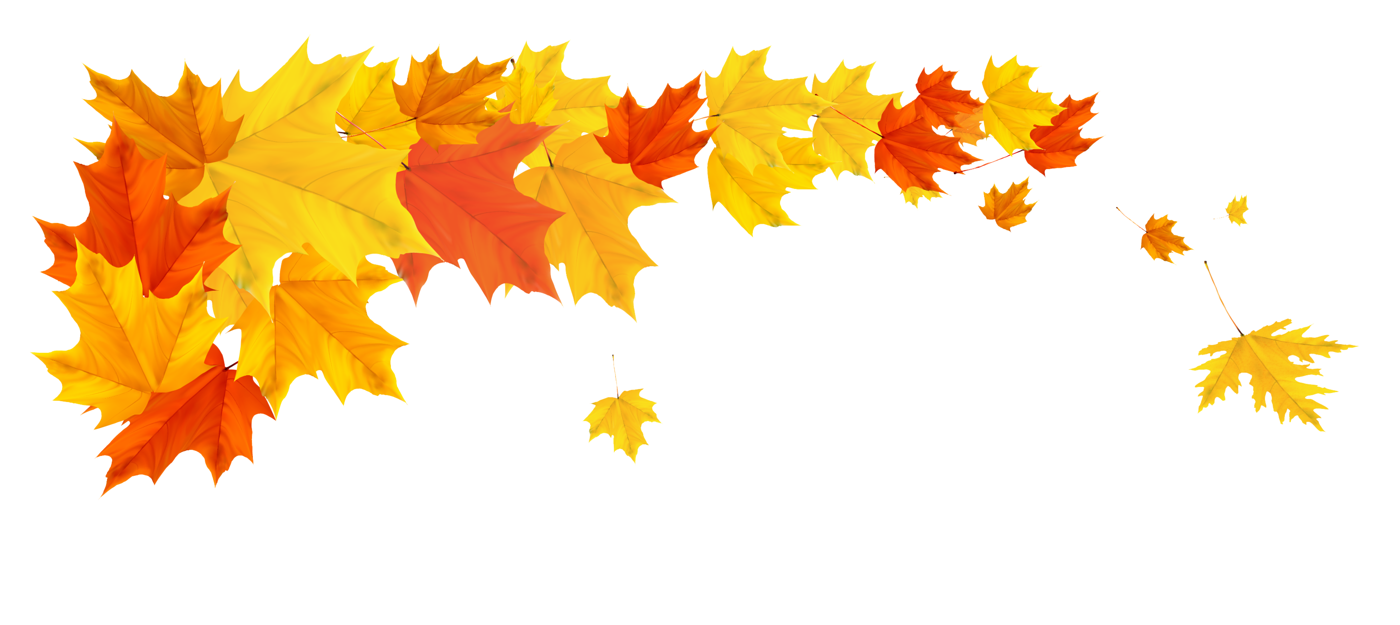 4. Игра «Скажи наоборот»:
Светло – темно        Холодно - ….    Большой - … Горячий - ….
День - ….                Длинный - …       Широкий - … Старый - …

5. Учимся составлять рассказ об осени по плану»:
когда наступает осень;
осенние месяцы;
 приметы осени в природе;
 красота золотой осени;
что делают птицы и животные осенью;
труд человека в осенний период;
 осенняя одежда.

6. Игра «Закончи предложение».
Осенью листья на деревьях — желтеют, краснеют, опадают…
Птицы осенью—
Люди осенью собирают в лесу—
Школьники осенью идут—
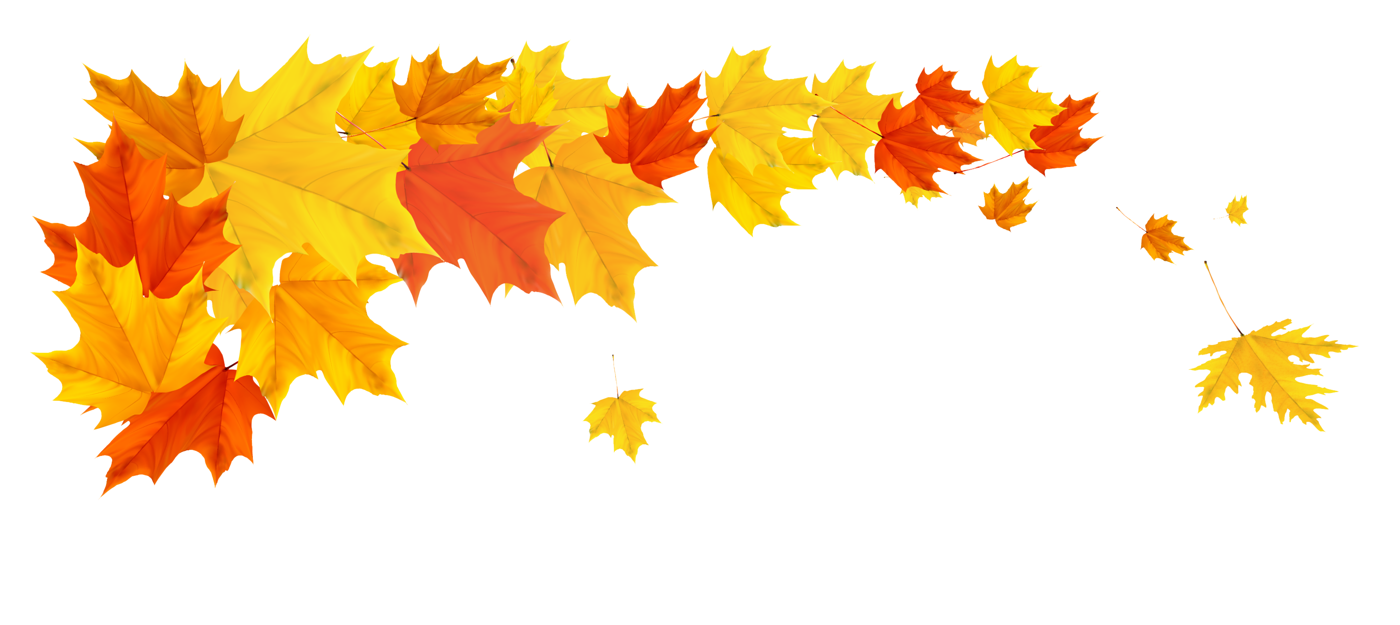